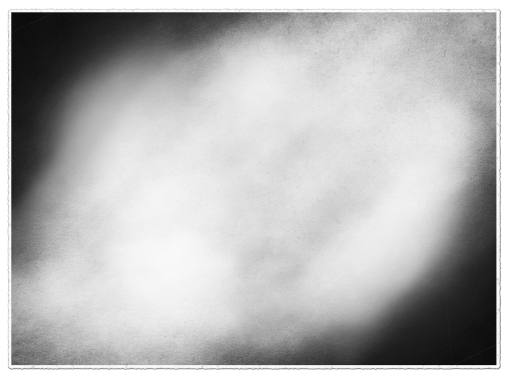 Эдвард Мунк
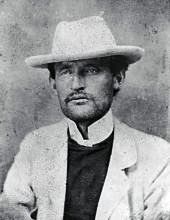 Учитель ИЗО,МХК. МАОУ Ильинской СОШ .Лебедь С.Г
[Speaker Notes: Мунк прошел через трудное, полное горя детство, и его произведения проникнуты меланхолией и трагизмом. 
Эдвард Мунк был вторым ребёнком военного врача Кристиана Мунка. Когда Эдварду было пять лет, от туберкулёза умерла его мать, а в 1877 году от той же болезни — старшая сестра Софи, которой было пятнадцать лет.
В 1879 году Мунк поступил в Высшую техническую школу в Осло, но вскоре перешёл в Государственную академию искусств и художественных ремёсел. Сначала его преподавателем был скульптор Миддльтун, а с 1882 года — живописец Кристиан Крог. В 1885 году он получил возможность совершить поездку в Париж, где посетил восьмую и последнюю выставку импрессионистов. Тогда же он создал свою первую широко известную картину, «Больная девочка», в которой нашли отражение болезнь и смерть Софи Мунк[1]. Первая персональная выставка художника состоялась в 1889 году. Затем он уехал в Европу благодаря стипендии, жил в Париже и Берлине.
В Германии Мунк выставлялся вместе с местными художниками, но его картины спровоцировали скандал, так что его выставка была закрыта досрочно. Позднее многие из этих художников вошли в Берлинский сецессион. Там же Мунк близко сошёлся с польским писателем Станиславом Пшибышевским и его женой норвежкой Дагни Пшибышевской (урождённая Жюэль). Последняя на несколько лет стала музой Мунка. Она позировала ему для многих известных картин, включая «Мадонну», «Вампира», «Ревность», «Поцелуй»[2].
Летом 1889 семья Мунка арендовала маленький домик в Осгордстранде на берегу Ослофьорда, место которое впоследствии стало отправной точкой в творчестве Мунка и в его жизни. В этом же году он купил собственный дом в Осгордстранде и возвращался туда почти каждое лето более 20 лет. Это было место куда он стремился когда он был заграницей или чувствовал себя уставшим или истощённым. «Гулять по Осгордстранду — это будто гулять среди моих картин. У меня непреодолимое желание писать, когда я нахожусть в Осгордстранде» говорил Мунк.[3]
В конце 1890-х Мунк работал над циклом картин, получившим название «Фриз жизни — поэма о любви, жизни и смерти». В него вошли работы, объединённые тематикой любви, женственности, страха, отчаяния и смерти. Многие из этих картин Мунк в течение жизни создавал в нескольких вариантах, снова и снова возвращаясь к одной и той же теме. Например, «Мадонна» и «Больная девочка» существуют в пяти экземплярах каждая. В 1893 году Мунк создал «Крик» — своё самое известное произведение. «Крик» считается знаковым событием экспрессионизма; Мунку удалось передать охвативший героя ужас чисто художественными средствами: цветовой гаммой и извивающимися линиями, в центре которых находится герой[4].
На рубеже 1900-х Мунк пережил неудачный роман с богатой молодой норвежкой. Она была влюблена в художника и настаивала на свадьбе, что очень его тяготило. Это продолжалось около четырёх лет, и однажды в 1902 году девушка и друзья Мунка разыграли его, сказав, что девушка умерла, и показав её тело. По замыслу «воскрешение» девушки должно было разжечь чувства художника. Мунк перенёс розыгрыш очень болезненно, в тот же день между ним и друзьями произошла ссора, в которой Мунк повредил себе левую руку, позднее ему ампутировали палец[5]. Позже он ещё несколько раз вступал в ссоры со знакомыми и незнакомыми людьми, в конце концов в 1908 году его поместили в психиатрическую клинику в Копенгагене с душевным расстройством. Всего он провёл там более полугода[6]. За время пребывания в клинике Мунк оставил рисунки и гравюры, в том числе портрет лечившего его профессора Якобсона.
Начиная с 1909 года стиль Мунка меняется в сторону более резкой и грубой манеры. Поздние картины написаны широкими мазками и изобилуют яркими контрастными цветами[7]. В 1920-е годы у художника произошло кровоизлияние в стекловидное тело правого глаза, из-за которого он почти полностью прекратил писать, в то же время он рисовал эскизы с отражением последствий этого кровоизлияния в виде искаженных форм. Также он страдал от маниакально-депрессивного психоза.
В последние десятилетия жизни к Мунку пришли слава и признание. В крупнейших городах Европы прошли его персональные выставки, в 1933 году он стал кавалером Большого креста ордена Святого Олафа.]
Эдвард Мунк (1863- 1944)
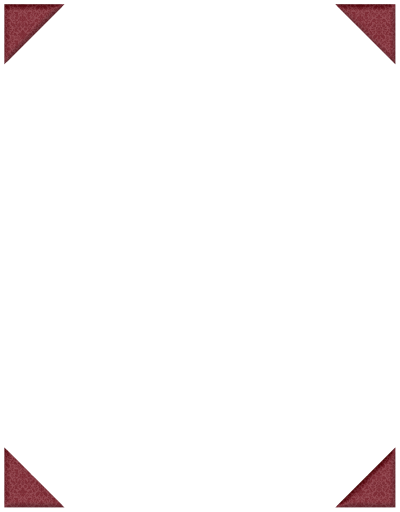 — норвежский живописец и график, экспрессионист 
Эдвард Мунк был вторым ребёнком военного врача Кристиана Мунка. Когда Эдварду было пять лет, от туберкулёза умерла его мать, а в 1877 году от той же болезни — старшая сестра Софи, которой было пятнадцать лет. 
В 1879 году Мунк поступил в Высшую техническую школу в Осло, но вскоре перешёл в Государственную академию искусств и художественных ремёсел.
[Speaker Notes: МУНК, ЭДВАРД (Munch, Edward) (1863-1944), норвежский живописец, график, театральный художник, один из основоположников экспрессионизма. Родился в Лётене в южной Норвегии 12 декабря 1863, вырос в Осло (Кристиания). Его отец, военный врач, был глубоко верующим человеком. Когда будущий художник был еще ребенком, его мать и старшая сестра умерли от чахотки. Болезнь, страдание, смерть - темы, к которым Мунк постоянно возвращался на протяжении своего творческого пути, - были знакомы ему с раннего детства. В возрасте 17 лет Мунк поступил в Королевскую школу рисования; за два года учебы он втянулся в художественные и литературные круги Кристиании, которые шокировали общество откровенными изображениями жизни богемы. Сюжеты, почерпнутые художником в этой среде, позже появились в его серии Фриз жизни. По замыслу автора, каждая картина этого цикла должна была изображать беспомощность человека перед равнодушными силами жизни, любви и смерти. В 1889 Мунк уехал в Париж, где познакомился с новыми направлениями в живописи - постимпрессионизмом и зарождающимся модерном. В 1892 художник участвовал в большой выставке в Берлине, но его картины были встречены враждебно. В Германии Мунк овладел техникой офорта, в Париже экспериментировал с литографией и гравюрой на дереве, в которой широко использовал характерный для Гогена прием подчеркивания фактуры дерева. В гравюре и литографии Мунк воплощал те же сюжеты, что и в живописи, но с гораздо большей энергией, силой и оригинальностью. Его гравюры - пожалуй, высшее достижение мастера. Тема, ставшая центральной в творчестве Мунка, - взаимоотношения мужчины и женщины. Женщина в его работах предстает в различных ипостасях: как идеализированный образ девушки, как персонификация эротического женского начала или как ясновидящая, властная мать-смерть. В 1908, достигнув широкой известности и популярности в Норвегии, Мунк пережил сильное эмоциональное потрясение, вызванное алкоголизмом и горькими ссорами с друзьями. Проведя восемь месяцев в санатории близ Копенгагена, он вернулся в Норвегию и поселился в пригороде Осло. Продажа гравюр и крупные заказы на монументальную декорацию общественных зданий обеспечили Мунку стабильный доход. Он продолжал писать картины на темы, разработанные еще в молодости, и более спокойные пейзажи вплоть до смерти 23 января 1944 в Энеми, близ Осло.
Экспрессионизм (от лат. expressio — выражение), направление, развивавшееся в европейском искусстве и литературе примерно с 1905 по 1920-е гг. Возникло как отклик на острейший социальный кризис 1-й четверти 20 в. (включая 1-ю мировую войну и последовавшие революционные потрясения), стало выражением протеста против уродств современной буржуазной цивилизации. Социально-критический пафос отличает многие произведения Э. от искусства авангардистских течений, развивавшихся параллельно с ним или сразу после него (кубизма, сюрреализма). Протестуя против мировой войны и социальных контрастов, против засилья вещей и подавленности личности социальным механизмом, а иногда обращаясь и к теме революционного героизма, мастера Э. совмещали протест с выражением мистического ужаса перед хаосом бытия. Кризис современной цивилизации представал в произведениях Э. одним из звеньев апокалиптической катастрофы, надвигающейся на природу и человечество. Термин "Э." впервые употребил в печати в 1911 Х. Вальден — основатель экспрессионистского журнала "Штурм" ("Der Sturm"). Принцип всеохватывающей субъективной интерпретации действительности, возобладавший в Э. над миром первичных чувственных ощущений (составлявших первооснову художественного образа в импрессионизме), обусловил тяготение к иррациональности, обостренной эмоциональности и фантастическому гротеску, нередко — к полному или частичному уничтожению границ между персонажами и окружающей их естественной (или городской) пейзажной средой. Ярче всего принципы Э. выявились в искусстве Германии и Австрии.]
Экспрессионизм (от лат. expressio — выражение), направление, развивавшееся в европейском искусстве и литературе примерно с 1905 по 1920-е гг. Возникло как отклик на острейший социальный кризис 1-й четверти 20 в. (включая 1-ю мировую войну и последовавшие революционные потрясения), стало выражением протеста против уродств современной буржуазной цивилизации. 
Протестуя против мировой войны и социальных контрастов, против засилья вещей и подавленности личности социальным механизмом, а иногда обращаясь и к теме революционного героизма, мастера Э. совмещали протест с выражением мистического ужаса перед хаосом бытия.
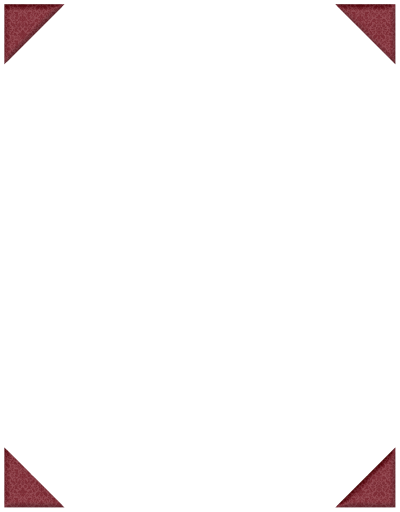 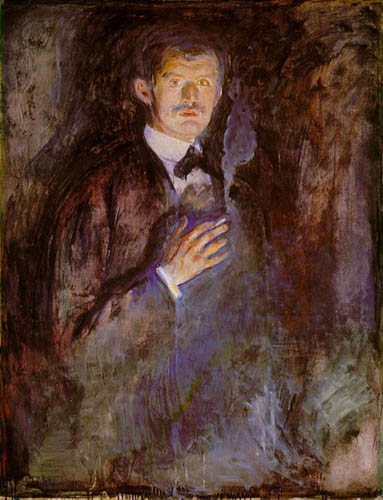 В 1885 году он получил возможность совершить поездку в Париж, где посетил восьмую и последнюю выставку импрессионистов. Тогда же он создал свою первую широко известную картину, «Больная девочка», в которой нашли отражение болезнь и смерть Софи Мунк.
Автопортрет. 1895 год
Эдвард Мунк Больная девочка, 1886
Девушка умирала долго и мучительно, в горячке, сопровождаемой галлюцинациями, и всё время умоляла спасти её. Смерть сестры произвела неизгладимое впечатление на Эдварда; вскоре после трагедии он разочаровался в религии и в поисках смысла жизни пришёл к искусству.
Всего им было создано пять вариантов «Больной девочки» (последняя была написана в 1926 году) и несколько литографий на ту же тему.
Первая персональная выставка художника состоялась в 1889 году. Затем он уехал в Европу благодаря стипендии, жил в Париже и Берлине.
В конце 1890-х Мунк работал над циклом картин, получившим название «Фриз жизни — поэма о любви, жизни и смерти». В него вошли работы, объединённые тематикой любви, женственности, страха, отчаяния и смерти. Многие из этих картин Мунк в течение жизни создавал в нескольких вариантах, снова и снова возвращаясь к одной и той же теме. Например, «Мадонна» и «Больная девочка» существуют в пяти экземплярах каждая.
В 1893 году Мунк создал «Крик» — своё самое известное произведение. «Крик» считается знаковым событием экспрессионизма; Мунку удалось передать охвативший героя ужас чисто художественными средствами: цветовой гаммой и извивающимися линиями, в центре которых находится герой.
Эдвард Мунк.Крик, 1893
Самая известная работа— картина «Крик» — работа 29-летнего Эдварда Мунка, точнее, это была серия схожих картин. Изначально картина называлась «Отчаяние». Образ ужаса с этой картины, который Мунк оттачивал до конца своей жизни
[Speaker Notes: Концептуа́льное иску́сство, концептуали́зм (от лат. conceptus — мысль, представление) — литературно-художественное направление постмодернизма, оформившееся в конце 60-х — начале 70-х годов ХХ века в Америке и Европе.
В концептуализме концепция произведения важнее его физического выражения, цель искусства — в передаче идеи. Концептуальные объекты могут существовать в виде фраз, текстов, схем, графиков, чертежей, фотографий, аудио- и видео- материалов. Объектом искусства может стать любой предмет, явление, процесс, поскольку концептуальное искусство представляет собой чистый художественный жест.
Крик1893, Музей Мунка, Осло
«Крик» (норв. Skrik; 1893—1910) — группа картин, выполненных в жанре экспрессионизма норвежским художником Эдвардом Мунком, изображающая исполненную отчаяния фигуру на фоне кроваво-красного неба. Пейзаж на фоне — вид Осло-Фьорда с холма Экеберг, в городе Осло, Норвегия.
Мунк создал несколько версий «Крика», а именно 4, используя разные техники. В музее Мунка представлен один из двух вариантов, выполненных маслом, и одна пастель. Норвежский Национальный музей искусства, архитектуры и дизайна содержит в своей галерее вторую версию, выполненную маслом (показанную справа). Четвёртая версия, выполненная пастелью, принадлежит норвежскому миллиардеру Петтеру Олсену. Мунк также создал литографию (1895) этого произведения.
Изначальное название на немецком, данное Мунком картине, было «Der Schrei der Natur» («Крик природы»). На страницах своего дневника в записи «Ницца 22.01.1892», Мунк так описывает источник своего вдохновения:
Я шёл по тропинке с двумя друзьями – солнце садилось – неожиданно небо стало кроваво-красным, я приостановился, чувствуя изнеможение, и оперся о забор – я смотрел на кровь и языки пламени над синевато-черным фиордом и городом – мои друзья пошли дальше, а я стоял, дрожа от волнения, ощущая бесконечный крик, пронзающий природу.
Красноватое небо, возможно, было вызвано извержением вулкана Кракатау в 1883 году. Вулканический пепел окрасил небо в красноватый цвет в восточной части США, Европы и Азии с ноября 1883 по февраль 1884[1].
Фигура на переднем плане, вероятно, изображает самого художника, не кричащего, а наоборот, защищающего себя от крика природы. В этом смысле, поза, в которой он себя изображает, может быть рефлекторной реакцией человека, старающегося спастись от сильного шума, реального или вымышленного.]
В 1908 году его поместили в психиатрическую клинику в Копенгагене с душевным расстройством, где он провёл более полугода. 
Начиная с 1909 года стиль Мунка меняется в сторону более резкой и грубой манеры. Поздние картины написаны широкими мазками и изобилуют яркими контрастными цветами. 
В 1920-е годы у художника произошло кровоизлияние в стекловидное тело правого глаза, из-за которого он почти полностью прекратил писать, в то же время он рисовал эскизы с отражением последствий этого кровоизлияния в виде искаженных форм. Также он страдал от маниакально-депрессивного психоза.
В последние десятилетия жизни к Мунку пришли слава и признание. В крупнейших городах Европы прошли его персональные выставки, в 1933 году он стал кавалером Большого креста ордена Святого Олафа.
Творчество норвежского художника Эдварда Мунка - явление необычайно сложное. Художник "северного модерна" предвосхитил других и своим талантом, и остротой восприятия окружающего мира, и особым, почти мистическим возбуждением духа. Пройдя через влияние позднего французского импрессионизма, он закрепился в стиле модерн и одновременно как бы совместил его основные приемы и формы с принципами экспрессионизма.
Эдвард МункМадонна
[Speaker Notes: Мадонна1895, Национальная галерея, Осло]
Эдвард Мунк Пепел1894Национальная галерея, Осло
Эдвард Мунк Мёртвая мать (Ребёнок и смерть) 1899.
Сенсационная находка неизвестной картины Мунка
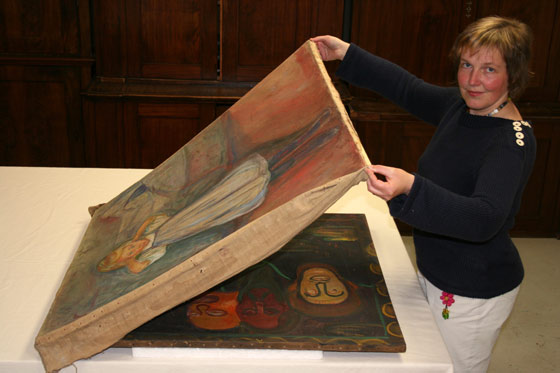 В 2005 году, во время тщательного исследования картины «Мёртвая мать», известной также как «Ребёнок и смерть» (1899), реставратор Барбара Вимерс обратила внимание на некоторые признаки того, что под полотном скрывается еще одна картина (она заметила следы краски на нижнем холсте). После этого была сделана рентгенограмма, которая показала, что под основным холстом действительно находится еще одно полотно с ранее неизвестной картиной художника: «Девочка и три мужских головы» (1895-98)
[Speaker Notes: Что заставило художника натягивать один холст поверх другого — неизвестно. Возможно, он считал эту картину неудачной или по какой-либо причине забросил ее, а возможно, в силу безденежья у него просто не было средств на лишний подрамник. Последняя версия представляется вполне правдоподобной, особенно учитывая характерную для Мунка неопрятность и хаотичность в работе: он не устранял со своих картин дыр, не счищал птичьих экскрементов, мог даже оставить картины стоять под дождем... «Нужно, чтобы на картине была парочка погрешностей, а то она будет слишком хороша», — говорил Мунк.]
Эдвард Мунк Девочка и три мужских головы 1895-98
Обнаруженная картина «Девочка и три мужских головы» объединяет центральные мотивы творчества этого тяготевшего к символизму живописца: нежная фигурка хрупкой обнаженной девочки противопоставляется жадно тянущимся мужским рукам и гротескным похотливым гримасам, угрожающим и бестелесным.
Эдвард Мунк Звездная ночь1893 Музей Поля Гетти
Эдвард Мунк Запах смерти1895
Эдвард Мунк Расставание1896
Эдвард Мунк Вампир1897
Выставка работ Мунка в Художественной галерее Бремена
Эдвард Мунк Поцелуй1897
Эдвард Мунк Танец жизни1899-1900
Эдвард Мунк Голгофа1900
Эдвард МункЧетыре возраста жизни, 1902.
Эдвард Мунк Убийца в переулке1919
Мунк был не только художником-станковистом, но и монументалистом. В 1910-1916 годах он выполнил большой цикл росписей в зале университета в Осло. Темы росписей ему подсказали философские работы Ницше.
«Солнце» 1909-1911гг., 452х788
Яркая палитра цветов и нарочитый схематизм делают живописное полотно наиболее выразительным и напоминают о творчестве художников-абстракционистов. Благодаря использованию холста как основы, художник добился удивительных эффектов фактуры и цветопередачи, нехарактерных для традиционной настенной росписи.
Согласно замыслу автора, изображения на стенах должны символизировать неисчерпаемые силы жизни. Центром композиции стал рассвет над фьордом, отраженный в воде. Испытывая влияние поэзии символизма, Мунк видел в солнце вечный источник света и жизни.
Эдвард Мунк Автопортрет с рукой скелета, 1895.
Когда Эдварду Мунку было 76 лет, фашистская Германия оккупировала Норвегию. Художник отверг все попытки немцев привлечь его к сотрудничеству. Мунк умер 23 января 1944 года, так и не дожив до освобождения своей родины. Умер, сидя в кресле. Умирая, он выронил из рук книгу «Бесы» Достоевского.